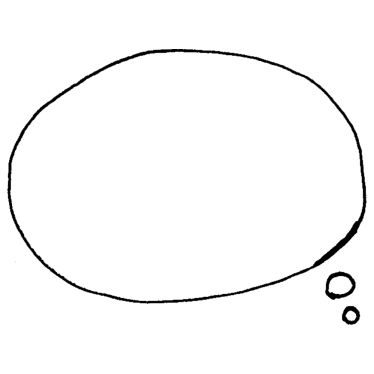 R７年度
…幕別町産前産後サポート事業…
色々な情報交換や心配なことなどゆっくりお話しませんか～？
🍀 🍀ママカフェin忠類🍀🍀
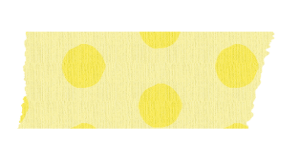 内容
ふれ合い遊び・
助産師の話
妊婦さんや子育て中のママが 安心して
楽しく子育てできるよう、ボランティアさ
んによる乳幼児のふれ合い遊びやリフレッ
シュや情報交換の場として、 ２月に１回
「ママカフェ」を開催します。 ぜひ気軽に
遊びに来てくださいね💛
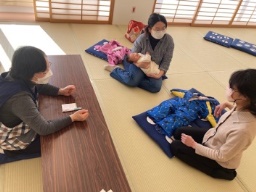 ボランティアさんの楽しい遊び♪
助産師の育児ミニ講話もあります！
栄養士の話
（離乳食・幼児食）
個別相談
毎回違うメニューの「取り分け離乳食」を紹介し、お子さんに試食してもらいます🍚

例）豚丼を離乳食に
　取り分けたら…
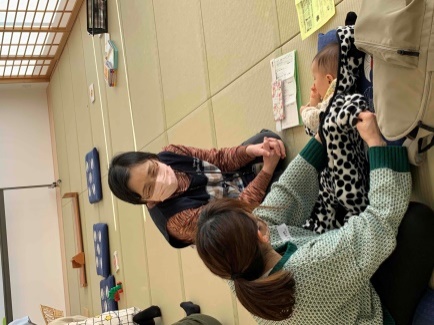 5～6か月　7～8か月　9～11か月　1歳以降
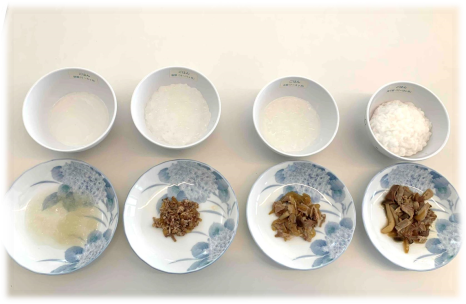 保健師・助産師にゆっくり
相談できますよ。
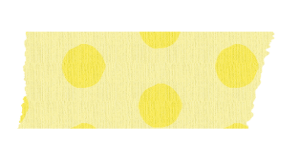 対象　　　幕別町在住
２歳までの親子
妊婦さん
・授乳やお世話これでいい？
・順調に大きくなっている？
・離乳食づくりが大変💦
　悩んでいませんか？
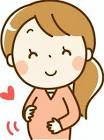 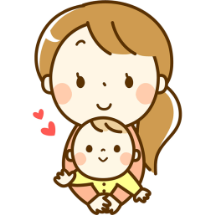 ・どんなお産になるかな？？
　・お産に向けての準備は？
　・バースプランは何を書いたらいいの？　
　イメージできていますか？
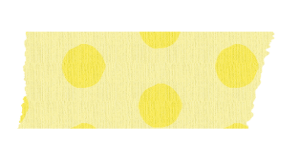 会場・日時
ふれあいセンター福寿・　10時～11時30分
【問合せ・予約先】　※発熱や風邪症状がないことを確認し、ご参加ください
　　　　　　　　　　　　　　　  ※ マスクは、個人の判断で不安な方は着用してください。
　　ふれあいセンター福寿内　保健係　☎01558-8-2910　　　
　　✉churuihokenkakari@town.makubetsu.lg.jp　（QRコードから作成できます➡）
　　（件名を「ママカフェ」とし、お名前、電話番号、参加日をお知らせください）
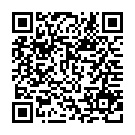